GPGPU labor VI.
Rekurzív algoritmusok
labirintus
Kezdeti teendők
Tantárgy honlapja, rekurzív algoritmusok
A labor kiindulási alapjának letöltése (lab6_base.zip), kitömörítés a D:\GPGPU\ könyvtárba
D:\GPGPU\labs\lab6_glsl\lab6_glsl\lab6_glsl.sln indítása
Project tulajdonságai – Configuration Properties – Debugging – Working Directory = $(ProjectDir)\..\..\bin
Próba
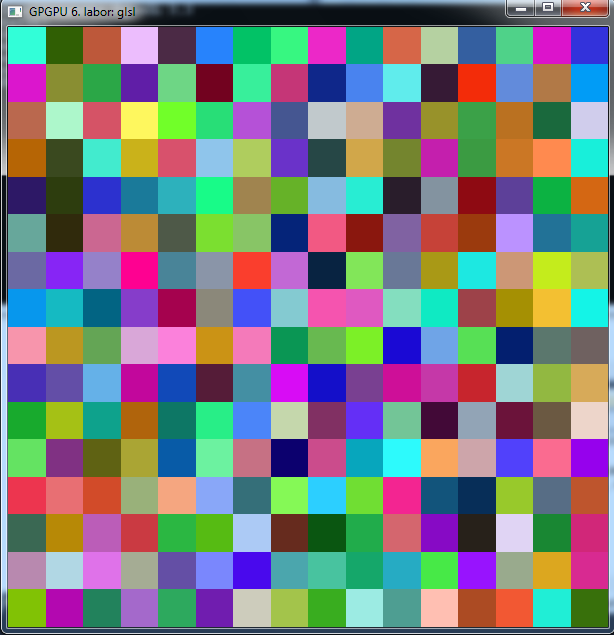 Adat buffer
Globális
Framebuffer* dataBuffer;
Shader* generateShader;
int labyrinthSize = 64;
bool recalcLabyrinth = true;
float noiseSeed = (float) rand() / (float) RAND_MAX;
float noiseStart = 0.5;
float noiseScale = 0.5;
Init
dataBuffer = new Framebuffer(labyrinthSize, labyrinthSize, 2, true, false);
generateShader = new Shader("passthrough.vert", "generate.frag");
glutReshapeWindow(labyrinthSize * windowScale,
				 labyrinthSize * windowScale);
Display
glClearColor(0.17f, 0.4f, 0.6f, 1.0f);
glClear(GL_COLOR_BUFFER_BIT | GL_DEPTH_BUFFER_BIT);

if(recalcLabyrinth){
int level = dataBuffer->getLevels() - 1;
dataBuffer->setRenderTarget(level);
GLenum ca = GL_COLOR_ATTACHMENT0; glDrawBuffers(1, &ca);
glClearColor(1,0,1,0); glClear(GL_COLOR_BUFFER_BIT);
ca = GL_COLOR_ATTACHMENT1; glDrawBuffers(1, &ca);
glClearColor(0.5,0.5,0.5,0.5); glClear(GL_COLOR_BUFFER_BIT);
float scale = noiseStart;
for(level = level - 1; level >= 0; level--){
dataBuffer->setRenderTarget(level);
generateShader->enable();
generateShader->bindUniformInt("level", level);
generateShader->bindUniformFloat("noiseScale", scale);
generateShader->bindUniformFloat("noiseSeed", noiseSeed * 16.0);
generateShader->bindUniformTexture("inputTex1", dataBuffer->getColorBuffer(0),0);
generateShader->bindUniformTexture("inputTex2", dataBuffer->getColorBuffer(1),1);
generateShader->bindUniformTexture("noiseTex", noiseTexture->getTextureHandle(),2);
fullscreenQuad->render(generateShader);
generateShader->disable();
scale *= noiseScale;
}
dataBuffer->disableRenderTarget();
recalcLabyrinth = false;
}
Display folyt:
glViewport(0,0,windowWidth, windowHeight);

simpleShader->enable();
simpleShader->bindUniformTexture("inputTex", dataBuffer->getColorBuffer(1),0);
fullscreenQuad->render(simpleShader);
simpleShader->disable();

glutSwapBuffers();
Keyboard
case 'q':
noiseScale *= 1.01;
recalcLabyrinth = true;
std::cout<<"noiseScale: "<<noiseScale<<" noiseScaleStart: "<<noiseStart<<std::endl;
break;
case 'a':
noiseScale *= 0.99;
recalcLabyrinth = true;
std::cout<<"noiseScale: "<<noiseScale<<" noiseScaleStart: "<<noiseStart<<std::endl;
break;
case 'w':
noiseStart *= 1.01;
recalcLabyrinth = true;
std::cout<<"noiseScale: "<<noiseScale<<" noiseScaleStart: "<<noiseStart<<std::endl;
break;
case 's':
noiseStart *= 0.99;
recalcLabyrinth = true;
std::cout<<"noiseScale: "<<noiseScale<<" noiseScaleStart: "<<noiseStart<<std::endl;
break;
generate.frag
#version 130 
out vec4 outcolor[2];  
in vec2 fTexCoord;  
  
uniform sampler2D inputTex1;  
uniform sampler2D inputTex2;  
uniform sampler2D noiseTex;  
uniform int level;  
uniform float noiseScale;  
uniform float noiseSeed;

void main()  
{ 
	ivec2 coord = ivec2(gl_FragCoord.xy);  

	vec4 R = textureLod(inputTex2, fTexCoord, level + 1);  
	vec4 rand = texelFetch(noiseTex,  ivec2(mod(coord + ivec2(noiseSeed, 0), ivec2(16))), 0);  
	  
	outcolor[1] = R + noiseScale * (rand - 0.5); 
}
Próba
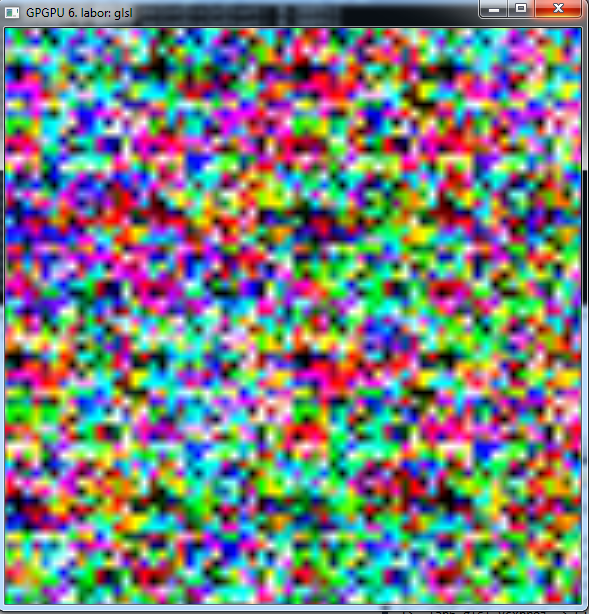 Generate.frag
outcolor[1] = R + noiseScale * (rand - 0.5);    

ivec2 coordBase = coord / 2;  
  
ivec2 coordRel = ivec2(mod(vec2(coord), vec2(2)));  
int index = coordRel.x + coordRel.y * 2;

vec4 V;

vec4 P = texelFetch(inputTex1, coordBase, level + 1); 

V = P; //szülő cella öröklése

outcolor[0] = V;
Display:
simpleShader->bindUniformTexture("inputTex", dataBuffer->getColorBuffer(1),0);
helyett
simpleShader->bindUniformTexture("inputTex", dataBuffer->getColorBuffer(0),0);
Próba
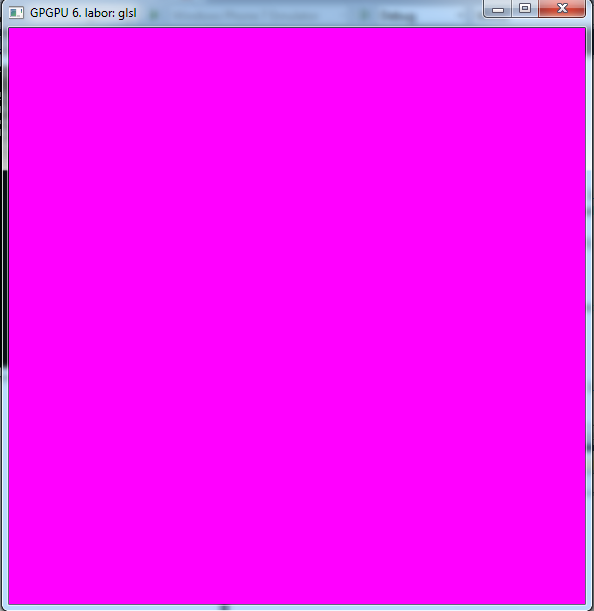 Nem elég informatív!!
Labirintus vizualizációja
Globális
Shader* visualizeShader;
Framebuffer* visualizeTex;
Init:
visualizeTex = new Framebuffer(
			dataBuffer->getWidth() * 2 + 1,
			dataBuffer->getHeight() * 2 + 1,
 			1,
 			false,
 			false);
visualizeShader = new Shader("passthrough.vert", 						"visualize.frag");
Display
visualizeTex->setRenderTarget();
visualizeShader->enable();
visualizeShader->bindUniformTexture("inputTex",dataBuffer->getColorBuffer(0),0);
fullscreenQuad->render(visualizeShader);
visualizeShader->disable();
visualizeTex->disableRenderTarget();

glViewport(0,0,windowWidth, windowHeight);
simpleShader->enable();
simpleShader->bindUniformTexture("inputTex", visualizeTex
->getColorBuffer(0),0);
fullscreenQuad->render(simpleShader);
simpleShader->disable();

glutSwapBuffers();
visualize.frag
#version 130

out vec4 outcolor;
in vec2 fTexCoord;

uniform sampler2D inputTex;

void main()
{
outcolor = vec4(0);
ivec2 coord = ivec2(gl_FragCoord.xy);
if(coord.x == 0){
	if(texelFetch(inputTex, coord / 2, 0).z == 1 && mod(coord.y, 2) == 1)
		outcolor = vec4(1); 
}
else if(coord.y == 0){
	if(texelFetch(inputTex, coord / 2, 0).w == 1 && mod(coord.x, 2) == 1)
		outcolor = vec4(1); 
}
else{
coord = coord - ivec2(1);
ivec2 coordBase = coord / 2;
ivec2 coordRel = ivec2(mod(vec2(coord), vec2(2)));

vec4 Vp = texelFetch(inputTex, coordBase, 0);

if(coordRel.x == 0 && coordRel.y == 0)
	outcolor = vec4(1);
else if(coordRel.x == 1 && coordRel.y == 0 && Vp.x == 1)
	outcolor = vec4(1);
else if(coordRel.x == 0 && coordRel.y == 1 && Vp.y == 1)
	outcolor = vec4(1);
}
}
Próba
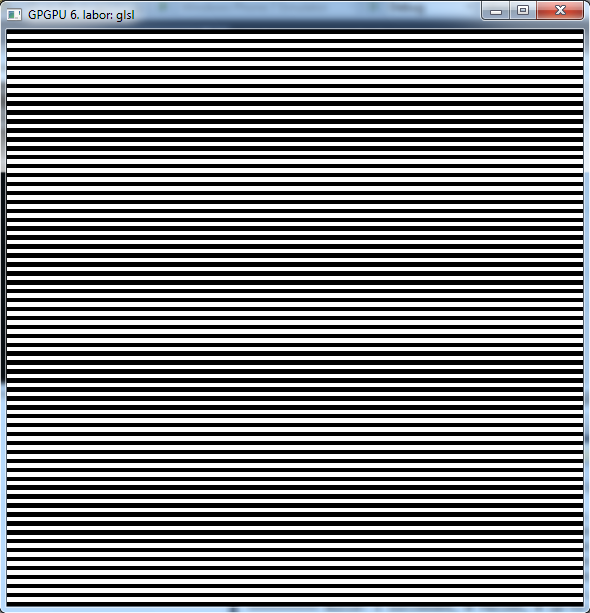 Csak az átjárók felét tartsuk meg!generate.frag
vec4 M[4] = vec4[4](vec4(1,1,0,0),  
						vec4(0,1,1,0),  
						vec4(1,0,0,1),  
						vec4(0,0,1,1));  

vec4 D[4] = vec4[4](vec4(1,1,0,1),  
						vec4(0,1,1,0),  
						vec4(1,1,1,1),  
						vec4(1,0,1,1));						  
vec4 inv(vec4 v){return vec4(1.0) - v;}  
vec4 uni(vec4 v1, vec4 v2){ return min(vec4(1.0), v1 + v2);}
generate.frag
V = P

helyett

V = P * D[index];
Próba
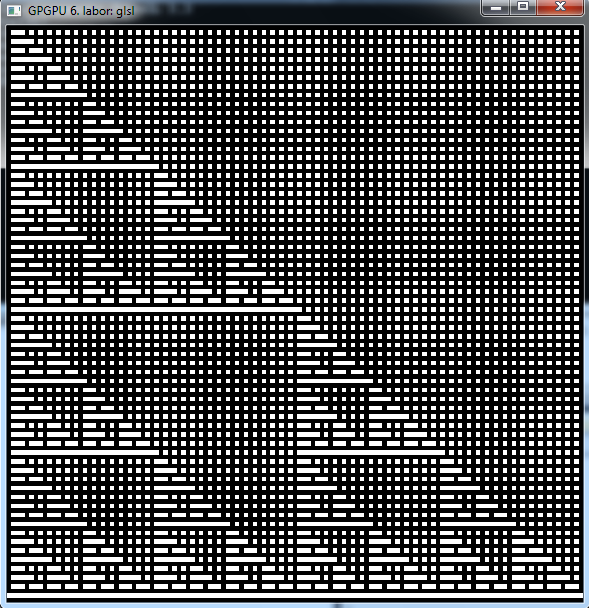 Belső falakat tüntessük el!generate.frag
V = P * D[index]; 
V = uni(V, M[index]);
Próba
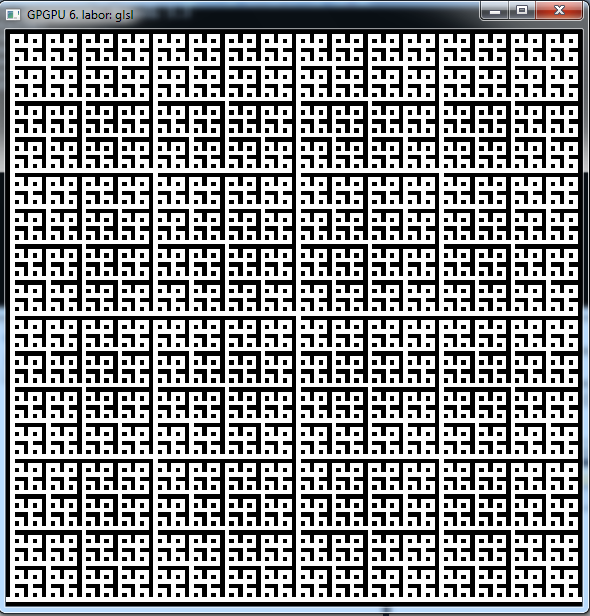 Cella felosztásgenerate.frag
vec4 W1; // fuggoleges v. vizszintes  
	vec4 W2; // bal/lenn - jobb/fenn 

	if(R.x < 0.25){ // right  
		W1 = vec4(1,0,1,0);  
		W2 = vec4(M[index].x == 1);  
	}  
	else if(R.x < 0.5) { // top  
		W1 = vec4(0,1,0,1);  
		W2 = vec4(M[index].y == 1); 
	}  
	else if(R.x < 0.75){ // left  
		W1 = vec4(1,0,1,0);  
		W2 = vec4(M[index].z == 1);  
	}  
	else{ // bottom  
		W1 = vec4(0,1,0,1);  
		W2 = vec4(M[index].w == 1); 
	}  
  
	V = V * uni(uni(W1, W2), inv(M[index]));
Próba
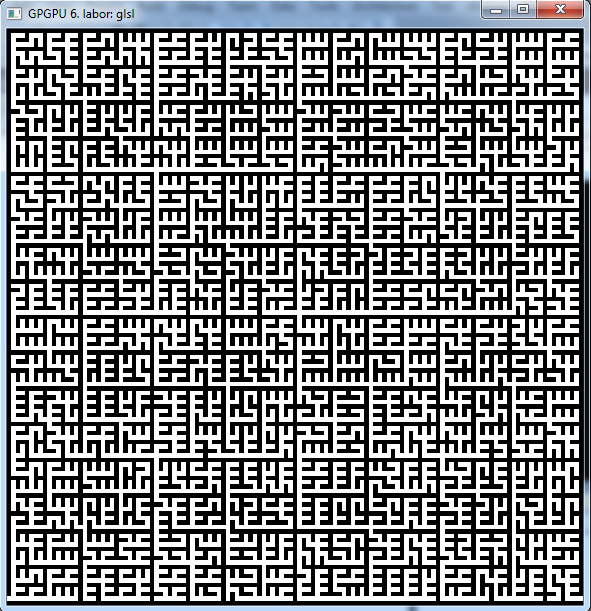 Labirintus kész!
Legrövidebb út keresés
Globális
Shader* searchShader;
Framebuffer* shortestPath;
GLuint streamoutBufffer[2];
GLuint outputQuery;
bool startPointChanged = true;
bool endpointChanged = true;
float startX = 0;
float startY = labyrinthSize -1;
float endX = labyrinthSize - 1;
float endY = labyrinthSize - 1;
Init
	shortestPath = new Framebuffer(labyrinthSize, labyrinthSize, 1, false, true);

	glGenBuffers(2,streamoutBufffer);
	glBindBuffer(GL_ARRAY_BUFFER_ARB,streamoutBufffer[0]);
	glBufferData(GL_ARRAY_BUFFER_ARB, 	labyrinthSize*labyrinthSize*4*sizeof(float)*2,0,GL_DYNAMIC_DRAW);
	glBindBuffer(GL_ARRAY_BUFFER_ARB,streamoutBufffer[1]);
	glBufferData(GL_ARRAY_BUFFER_ARB, 	labyrinthSize*labyrinthSize*4*sizeof(float)*2,0,GL_DYNAMIC_DRAW);
	
	searchShader = new Shader("search.vert", "search.frag", "search.geom");
	glGenQueries(1, &outputQuery);
void recursion( float startX, float startY, float startZ, float startW)
{
	glBindBufferBase(GL_TRANSFORM_FEEDBACK_BUFFER,0,streamoutBufffer[0]);

	glBeginTransformFeedback(GL_POINTS); 
	glBeginQuery(GL_TRANSFORM_FEEDBACK_PRIMITIVES_WRITTEN, outputQuery);
	glPointSize(1);
	glBegin(GL_POINTS);
	glVertex4f(startX, startY, startZ, startW);
	glEnd();
	glEndQuery(GL_TRANSFORM_FEEDBACK_PRIMITIVES_WRITTEN);

	glEndTransformFeedback();

	GLint outPointCount = 0;
	GLint succ = 0;

	while(!succ)
		glGetQueryObjectiv(outputQuery, GL_QUERY_RESULT_AVAILABLE, &succ); 
	glGetQueryObjectiv(outputQuery, GL_QUERY_RESULT, &outPointCount);
	//std::cout << "points written: " << outPointCount << std::endl;
	succ = 0;
glEnableClientState(GL_VERTEX_ARRAY);
	int bb = 0;
	while(outPointCount > 0)
{
		glBindBufferBase(GL_TRANSFORM_FEEDBACK_BUFFER,0,streamoutBufffer[(bb+1)%2]);
		glBeginTransformFeedback(GL_POINTS); 

		glBeginQuery(GL_TRANSFORM_FEEDBACK_PRIMITIVES_WRITTEN, outputQuery);

		glBindBufferARB(GL_ARRAY_BUFFER_ARB, streamoutBufffer[bb]);
		glVertexPointer(4,GL_FLOAT,0,NULL);
		glDrawArrays(GL_POINTS, 0, outPointCount);

		glEndTransformFeedback();

		glEndQuery(GL_TRANSFORM_FEEDBACK_PRIMITIVES_WRITTEN);
		while(!succ)
			glGetQueryObjectiv(outputQuery, GL_QUERY_RESULT_AVAILABLE, &succ); 
		glGetQueryObjectiv(outputQuery, GL_QUERY_RESULT, &outPointCount);
		succ = 0;

		bb = (bb + 1) % 2;
	}
	glDisableClientState(GL_VERTEX_ARRAY); 
}
Display
if(recalcLabyrinth)
{
..
	startPointChanged = true;
}
if(startPointChanged)
{
	endpointChanged = true;
	shortestPath->setRenderTarget();
	glClearColor(0,0,0,0);
	glClear(GL_COLOR_BUFFER_BIT);

	searchShader->enable();
	searchShader->bindUniformTexture("inputTex1", dataBuffer->getColorBuffer(0), 0);
	searchShader->bindUniformTexture("inputTex2", shortestPath->getColorBuffer(0), 1);

	recursion(startX, startY, 0, 5);

	searchShader->disable();
	shortestPath->disableRenderTarget();
	startPointChanged = false;
}
...
simpleShader->bindUniformTexture("inputTex", shortestPath->getColorBuffer(0),0);
Mouse
if(GLUT_LEFT_BUTTON == button && GLUT_UP == state)
{
	startX = x/windowScale;
	startY = y/windowScale;
	startPointChanged = true;
}
else if(GLUT_RIGHT_BUTTON == button && GLUT_UP == state)
{
	endX = x/windowScale;
	endY = y/windowScale;
	endpointChanged = true;
}
simple.frag
void main()
{
	outcolor = texture(inputTex, fTexCoord);
	outcolor = outcolor.bbbb / 400;
}
search.vert
#version 130

in vec4 position;
//out vec4 celldata;

void main(void)
{
 	gl_Position = gl_Vertex;
}
search.geom
#version 130
#extension GL_EXT_geometry_shader4 : enable

uniform sampler2D inputTex1; //neighbour information
uniform sampler2D inputTex2; //celldata texture (shortest path + path dir)
out vec4 celldata;

void main(void){
vec2 windowSize = textureSize(inputTex2, 0);
vec4 vertexdata = gl_PositionIn[0];

//read neighbour information
vec4 neighInf = texelFetch(inputTex1, ivec2(vertexdata.xy), 0);
vec4 storedCelldata = texelFetch(inputTex2, ivec2(vertexdata.xy), 0);

if(storedCelldata.z > vertexdata.z || storedCelldata.w == 0){
celldata = vertexdata;
vec2 wCoord = vertexdata.xy / windowSize * 2.0 - 1.0;
gl_Position = vec4(wCoord,0,1);
EmitVertex();
}
...
search.geom
//emit neighbours if connected
//right
if(neighInf.r == 1)
{
celldata = vertexdata;
celldata.x += 1;
celldata.z += 1;
celldata.w = 3;
storedCelldata = texelFetch(inputTex2, ivec2(celldata.xy), 0);
if((storedCelldata.z > celldata.z || storedCelldata.w == 0) && celldata.x < windowSize.x)
{
vec2 wCoord = celldata.xy / windowSize * 2.0 - 1.0;
gl_Position = vec4(wCoord,0,1);
EmitVertex();
}
}
... Többi irányra is
EndPrimitive(); 
}
search.frag
#version 130

out vec4 outcolor;
in vec4 celldata;

void main()
{
	outcolor = celldata;
}
Próba
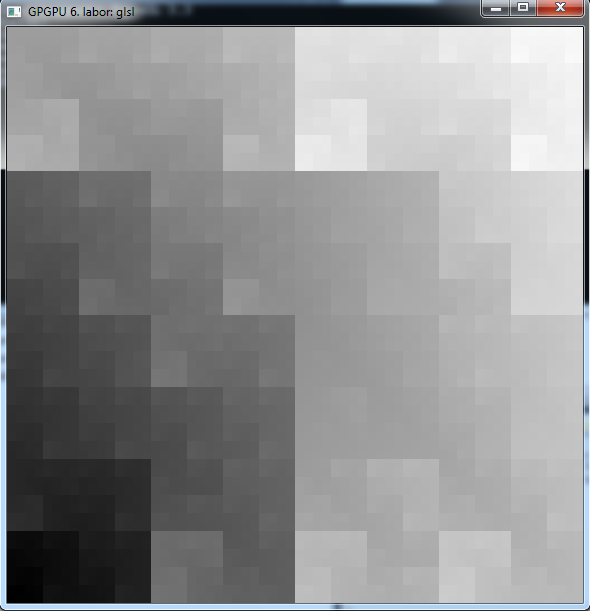 Bejárás
Globális
Shader* walkPathShader;

Init
	walkPathShader = 
			new Shader("search.vert", 						"red.frag",
					"walkpath.geom");
Bejárás
if(endpointChanged)
	{
		labyrinthTex->setRenderTarget();
		
		visualizeShader->enable();
		visualizeShader->bindUniformTexture("inputTex",buffer->getColorBuffer(0),0);
		fullscreenQuad->render(visualizeShader);
		visualizeShader->disable();
		
		walkPathShader->enable();

		walkPathShader->bindUniformTexture("inputTex1", shortestPath->getColorBuffer(0), 0);
Display
visualizeTex->setRenderTarget();
visualizeShader->enable();
visualizeShader->bindUniformTexture("inputTex",dataBuffer->getColorBuffer(0),0);
fullscreenQuad->render(visualizeShader);
visualizeShader->disable();
visualizeTex->disableRenderTarget();


Helyett....
if(endpointChanged)
{
visualizeTex->setRenderTarget();

visualizeShader->enable();
visualizeShader->bindUniformTexture("inputTex", 
						dataBuffer->getColorBuffer(0),0);
fullscreenQuad->render(visualizeShader);
visualizeShader->disable();

walkPathShader->enable();
walkPathShader->bindUniformTexture("inputTex1", 
						shortestPath->getColorBuffer(0), 0);
recursion(endX, endY, 0, 5);
walkPathShader->disable();
...
glBegin(GL_POINTS);
glColor3f(0,0,1);
glVertex3f((float)(startX * 2 + 1) / (float)(2 * labyrinthSize) * 2.0f - 1.0f,
(float)(startY  * 2 + 1) / (float)(2 * labyrinthSize) * 2.0f - 1.0f,
0);
glColor3f(0,1,0);
glVertex3f((float)(endX * 2 + 1) / (float)(2 * labyrinthSize) * 2.0f - 1.0f,
(float)(endY  * 2 + 1) / (float)(2 * labyrinthSize) * 2.0f - 1.0f,
0);
glEnd();

visualizeTex->disableRenderTarget();

endpointChanged = false;
}
Display
glViewport(0,0,windowWidth, windowHeight);
simpleShader->enable();
simpleShader->bindUniformTexture("inputTex", visualizeTex->getColorBuffer(0),0);
fullscreenQuad->render(simpleShader);
simpleShader->disable();
simple.frag
void main()
{
	outcolor = texture(inputTex, fTexCoord);
	outcolor = outcolor.bbbb / 400;
}
walkpath.geom
#version 130
#extension GL_EXT_geometry_shader4 : enable

uniform sampler2D inputTex1; //cell information
out vec4 celldata;

void main(void)
{

vec2 windowSize = textureSize(inputTex1, 0);
vec4 vertexdata = gl_PositionIn[0];

vec4 storedCelldata = texelFetch(inputTex1, ivec2(vertexdata.xy), 0);

if(storedCelldata.z == 0)
	return;
...
if(storedCelldata.w == 1) // right
{
celldata = vertexdata;
celldata.x += 1;
vec2 wCoord = (celldata.xy * 2 + 1) / (windowSize * 2 + 1) * 2.0 - 1.0;
gl_Position = vec4(wCoord,0,1);
EmitVertex();
}
...többi irányra is
EndPrimitive(); 
}
red.frag
#version 130

out vec4 outcolor;
in vec4 celldata;

void main()
{
	outcolor = vec4(1,0,0,1);
}
Próba
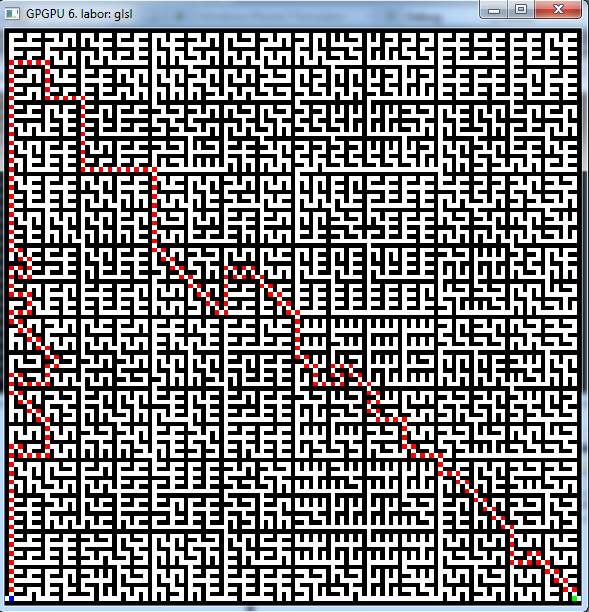 Vége